ЗАЩИТНИЦЫ 
РУССКОГО НЕБА
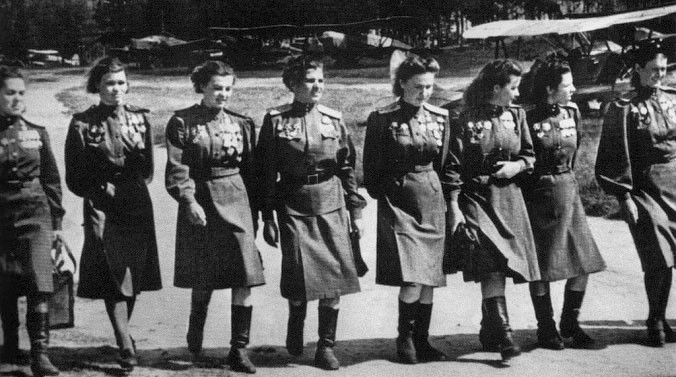 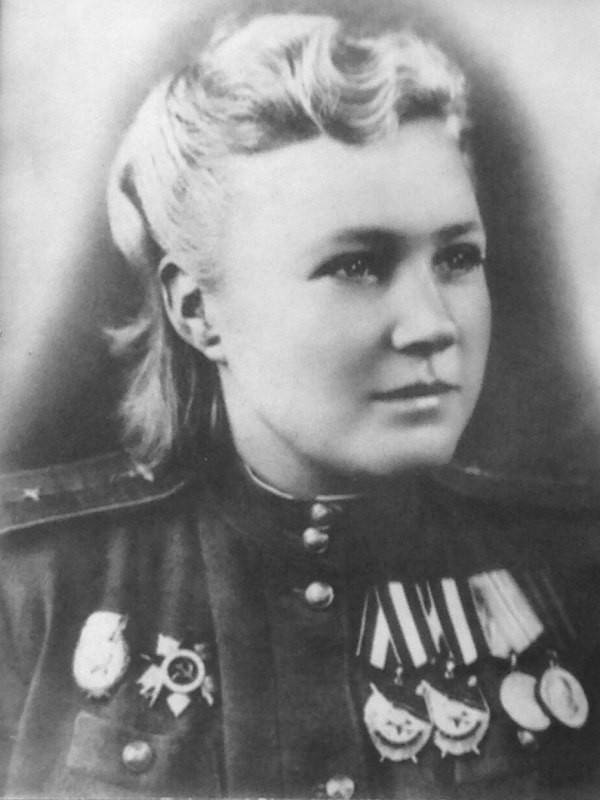 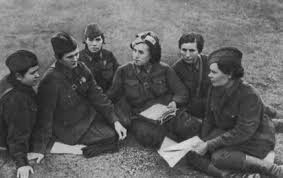 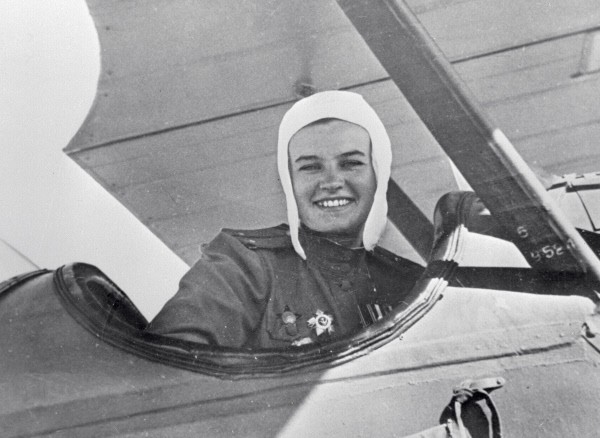 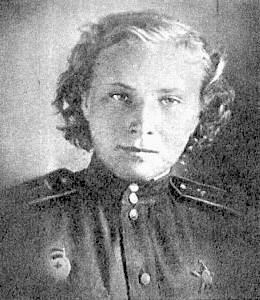 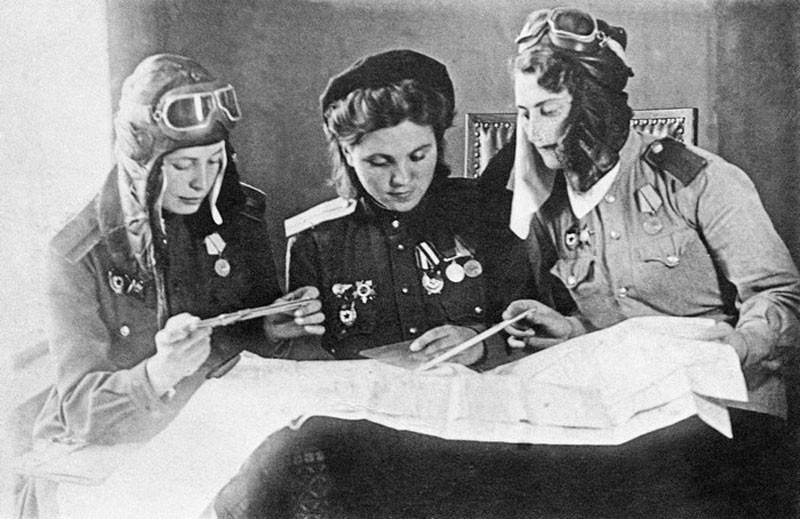 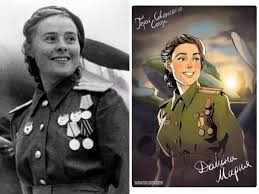 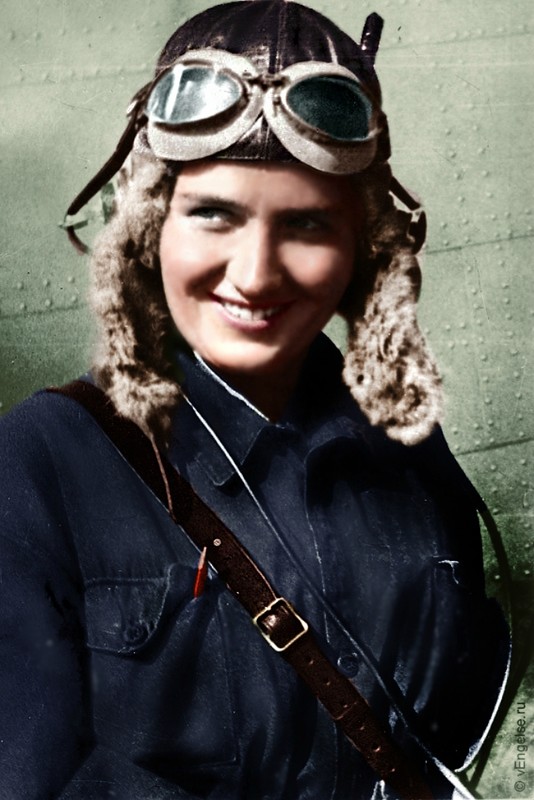 Лётчица 
Марина Раскова
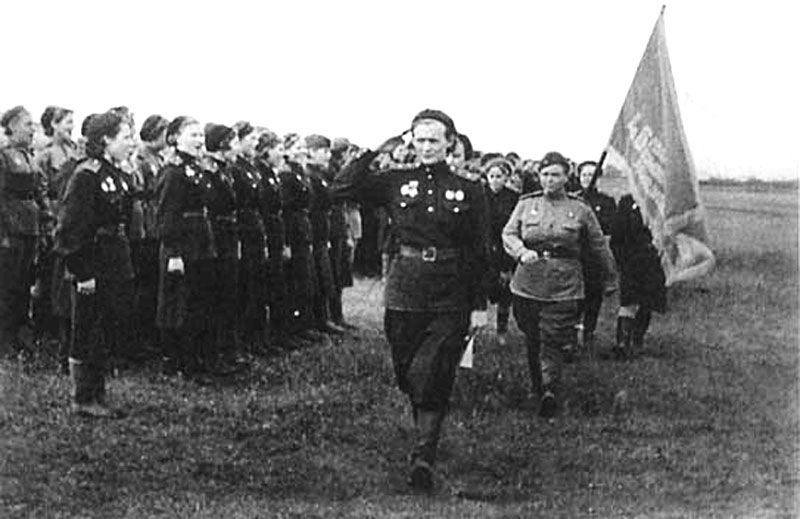 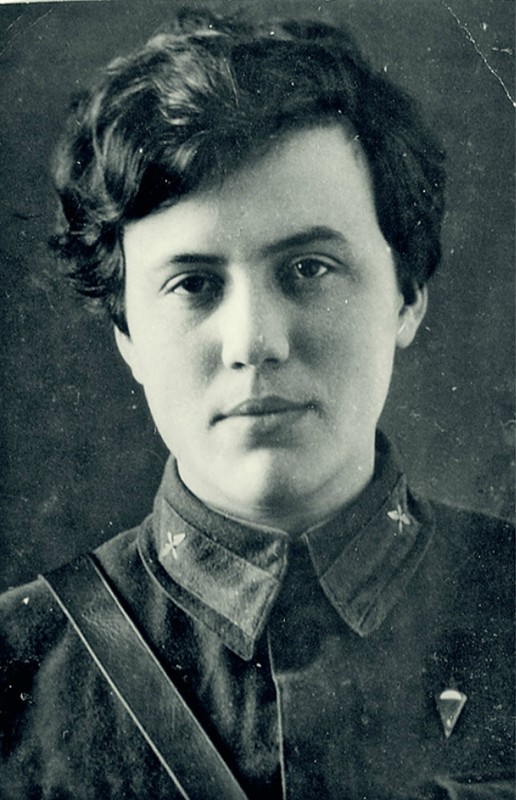 Ирина Ракобольская (Линде), возглавила штаб в 23 года.Соавтор книги "Нас звали ночными ведьмами"
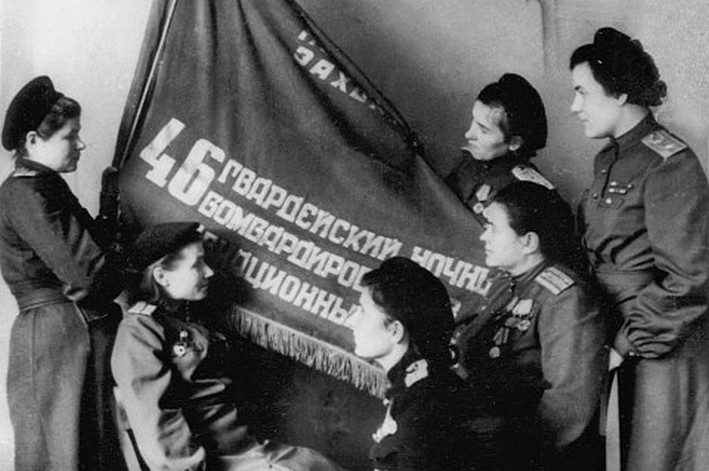 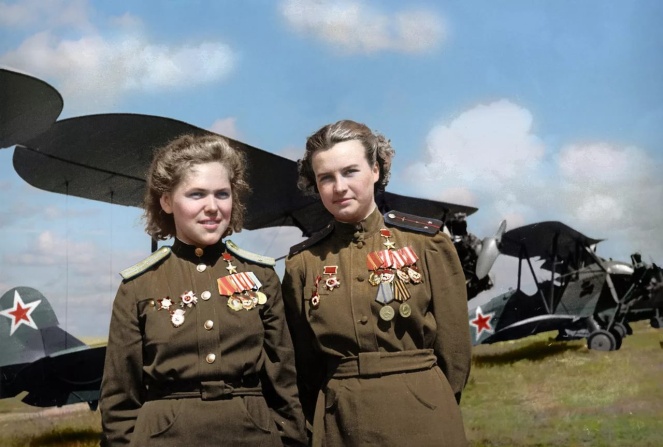 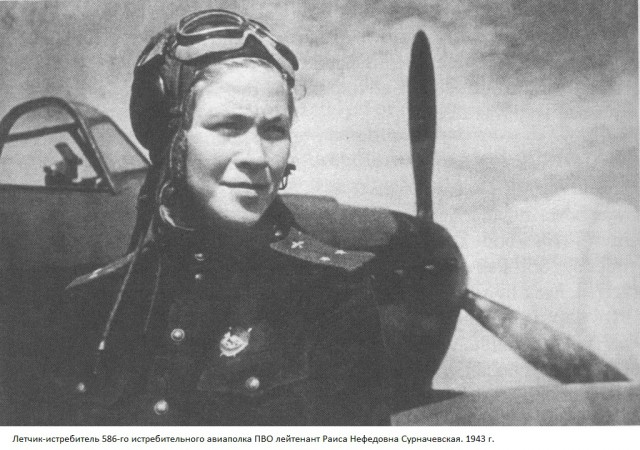 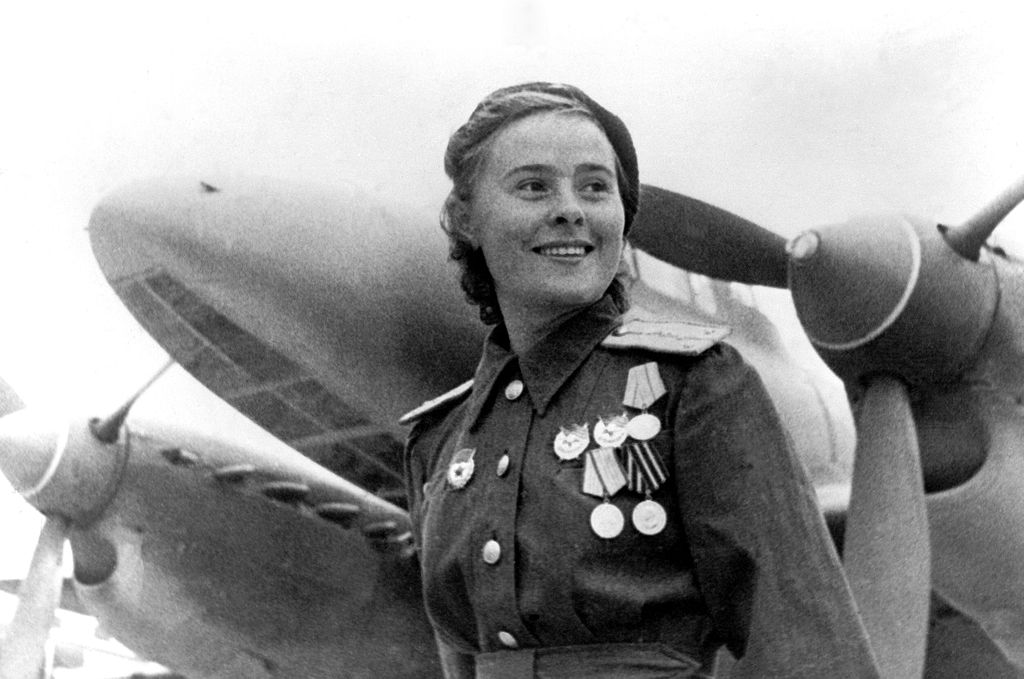 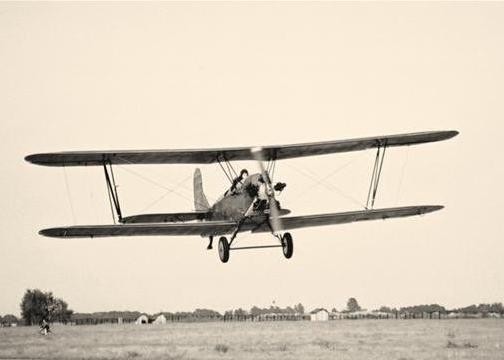 Боевой самолет "Ночных ведьм
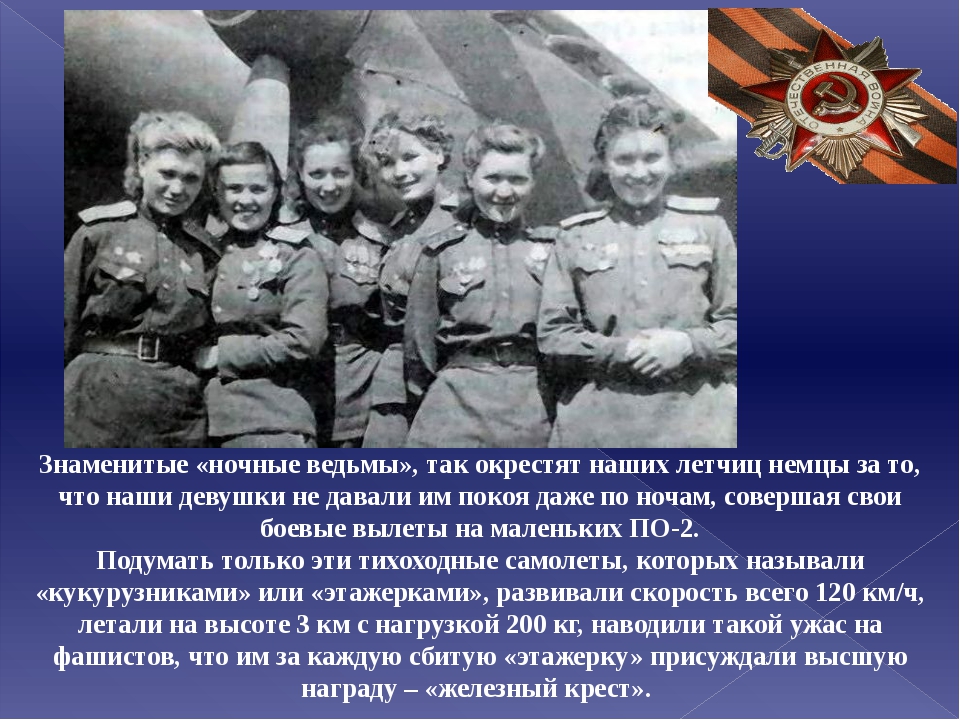 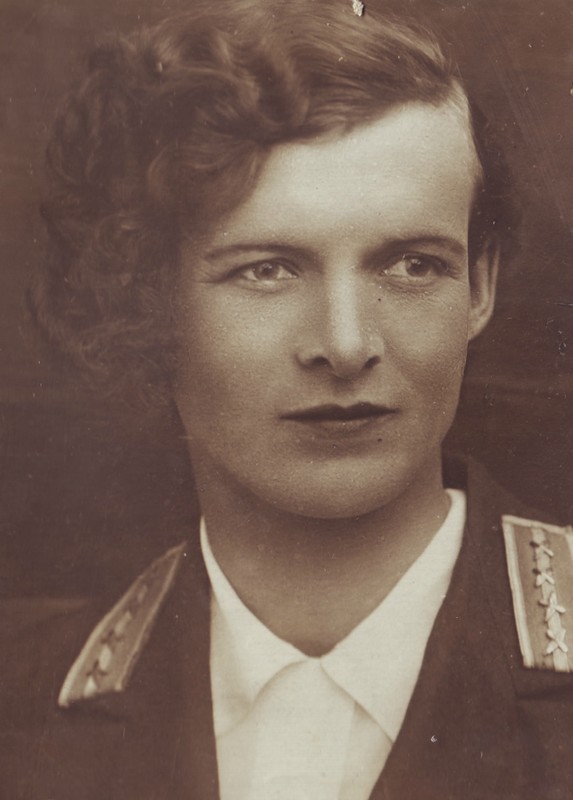 Евдокия Бершанская (Бочарова), в 29 лет командовала женским авиаполком
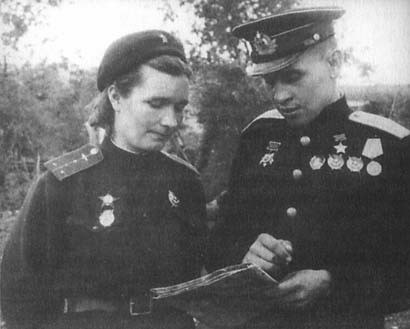 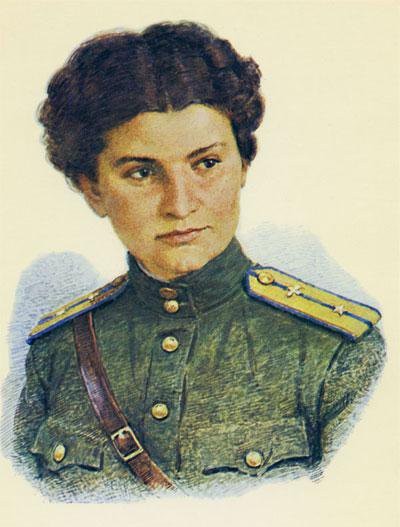 Евдокия Носаль. Герой Советского Союза, погибла в 25 лет.
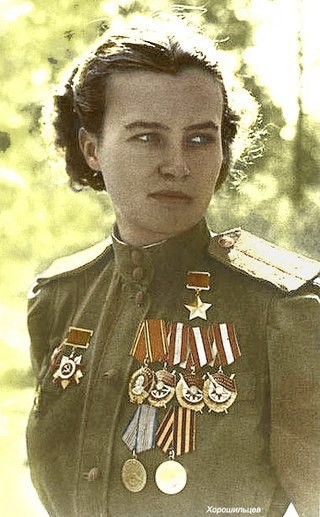 Наталья Меклин (Кравцова), в 20 лет была зачислена в авиаполк. Герой Советского Союза. Соавтор книги "Нас звали ночными ведьмами"
ЗАЩИТНИЦЫ 
РУССКОГО НЕБА
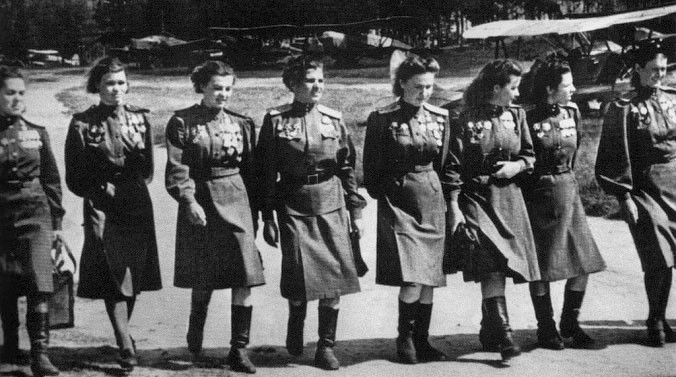 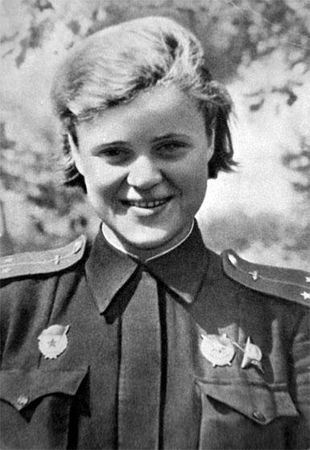 "Звездочет" Евгения Руднева, погибла в 24 года
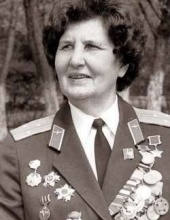 Летчица Нина Максимовна Распопова
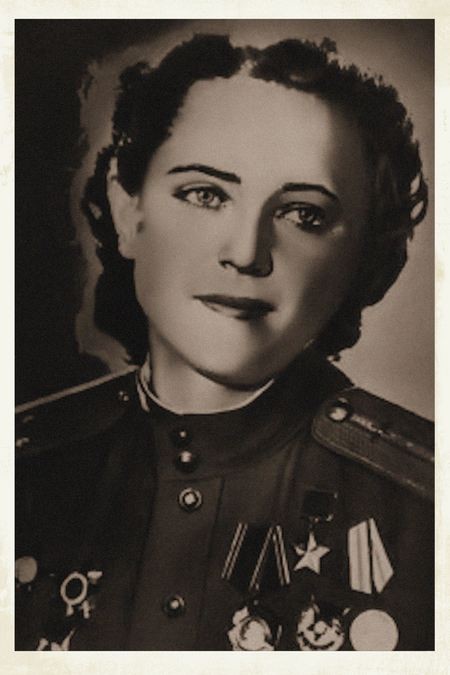 Летчица Евгения Жигуленко после войны сняла фильм "В небе ночные ведьмы"
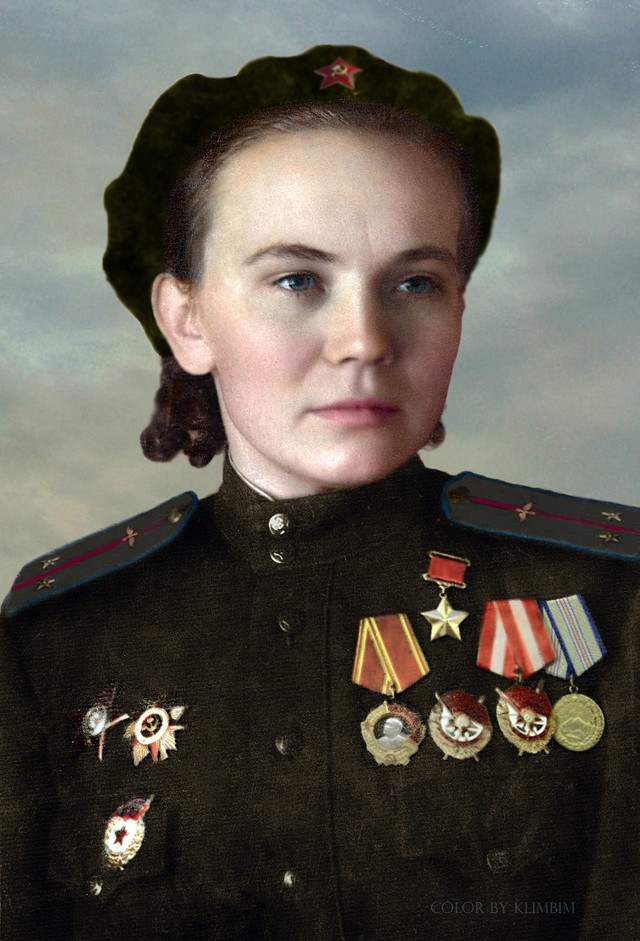 Летчица Нина Захаровна Ульянченко
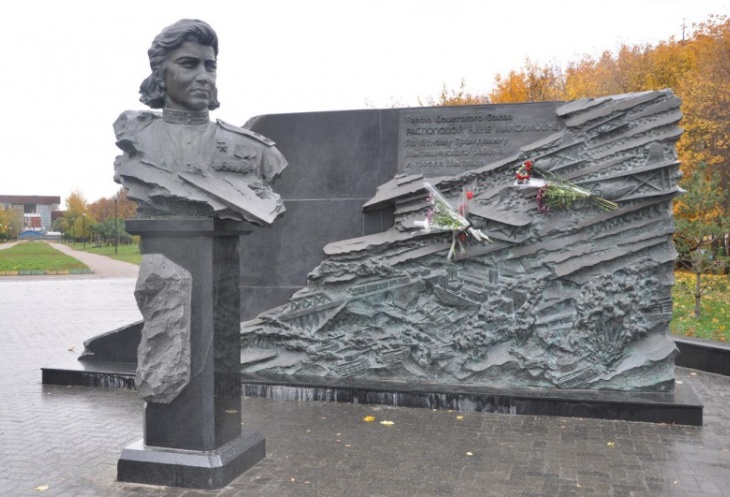 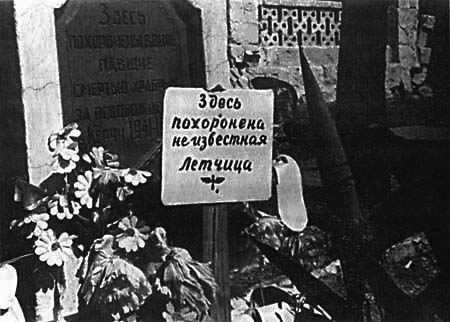 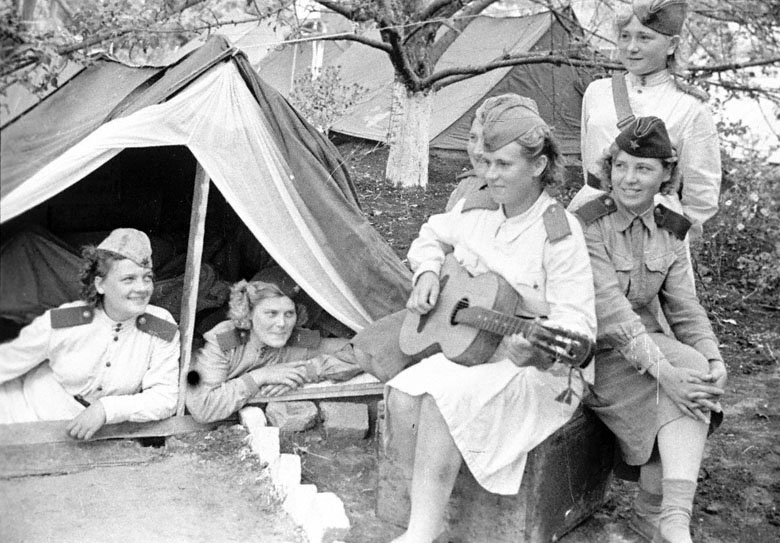